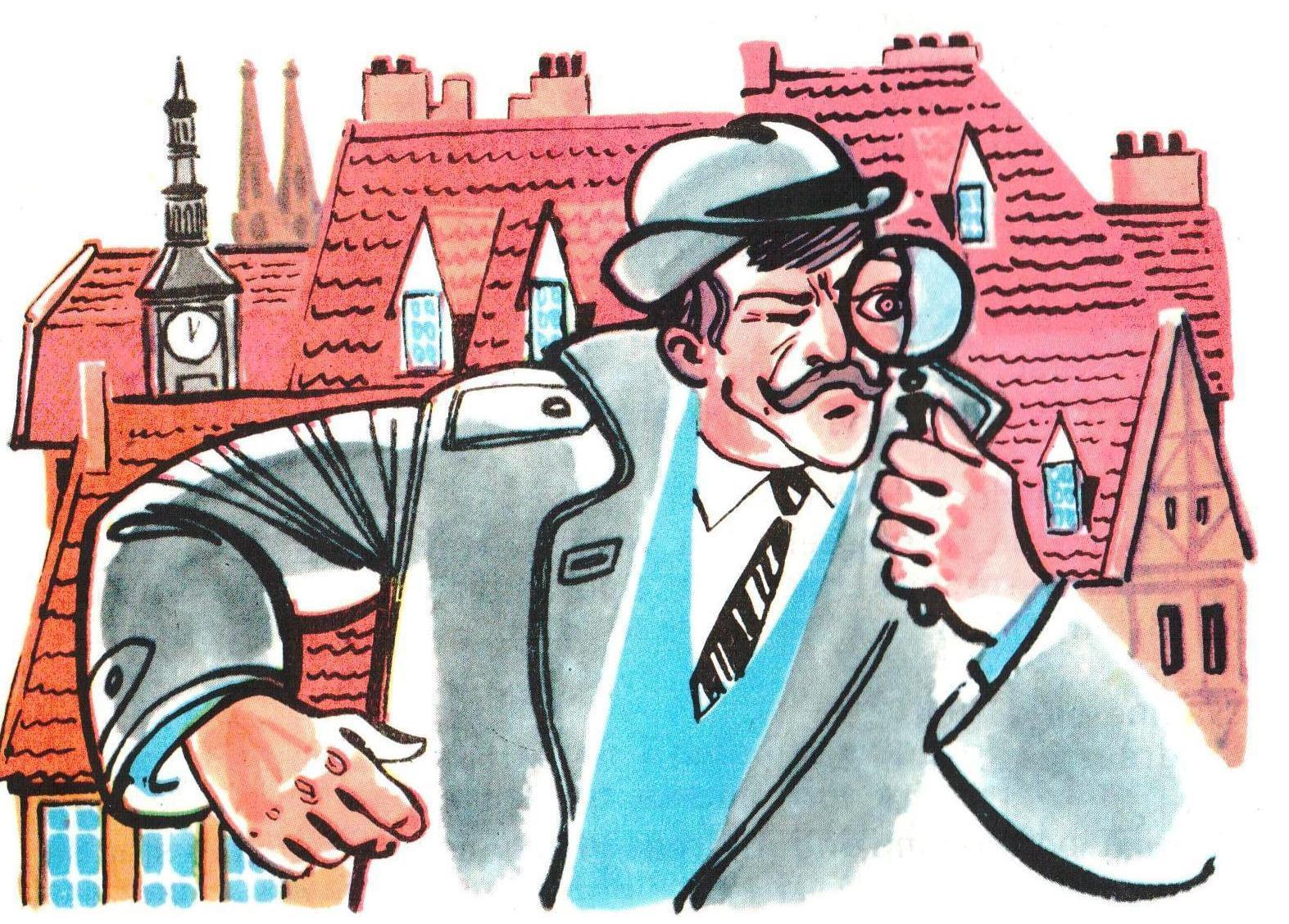 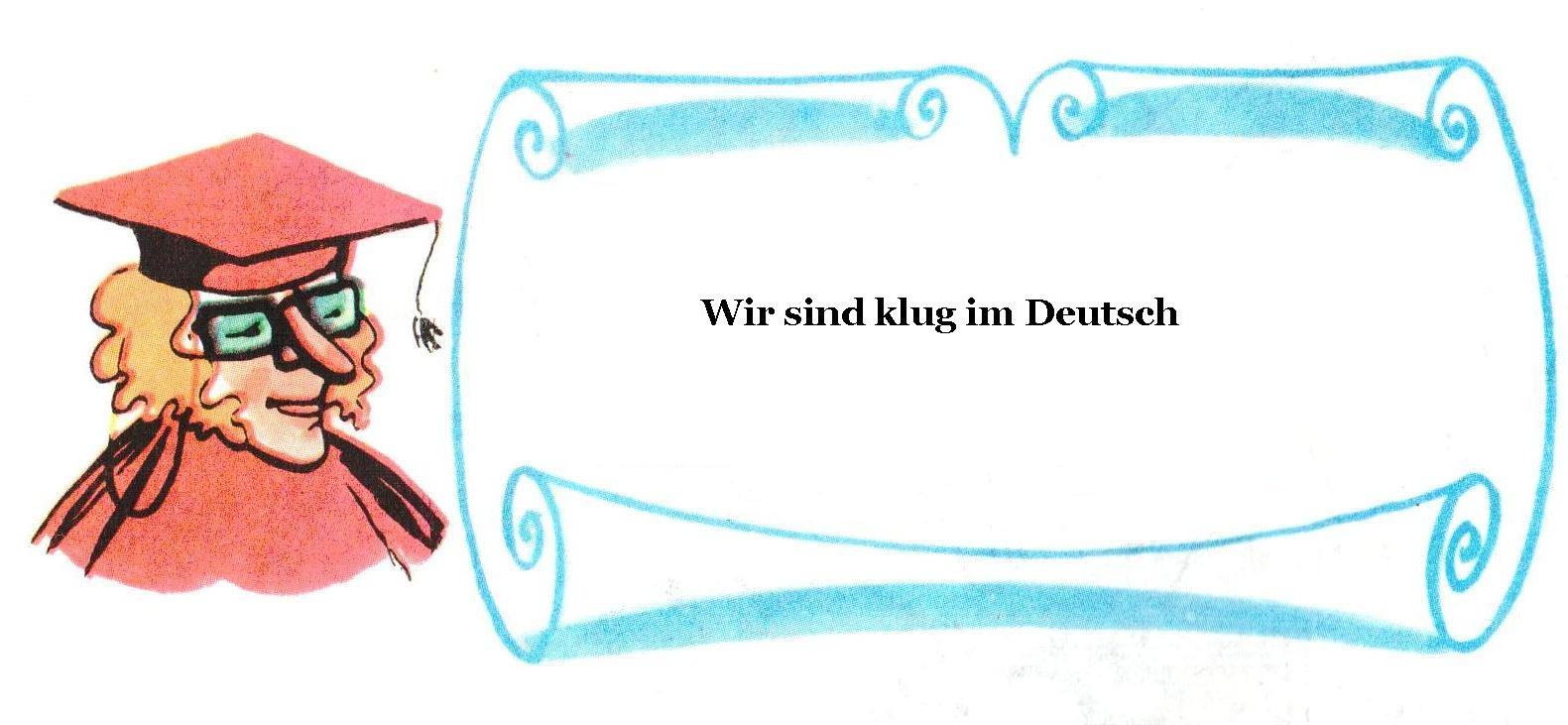 zehnzwanzigdreißigvierzigfünfzig
  sechzigsiebzigachtzigneunzighundert
Wie ist das richtig?
Die Mu____er
Der __ater
Die S____wester
Der Bru____er
Die ___ma
Der ___pa
Die Kus___ne
Der Vett___
Die Tan____e
Der O____kel
Die Famil____
Wessen?
Das ist  ________Mutter.  (ich)
Das ist  _________Vater . (du)
Das ist _ ________Oma.(ich)
Das ist _ ________Opa. (ich)
Das ist  _________Bruder.(du)
Das ist  ________Schwester(du)
Das ist_  ________Familie (wir)
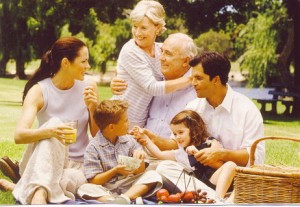 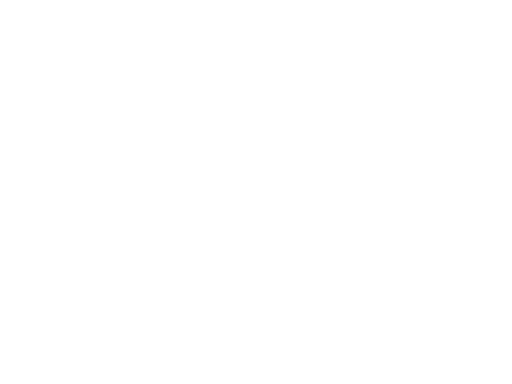 Ottos Familie
Mein Vater heißt Hans.
Mein Opa heißt Franz.
Meine Mutter heißt Renate.
Meine Schwester heißt
Beate.
Meine Oma heißt Ottilie.
Das ist meine Familie.
Ich heiße Otto.
Und das ist unser Familienfoto.
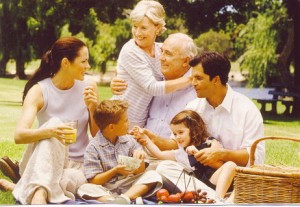 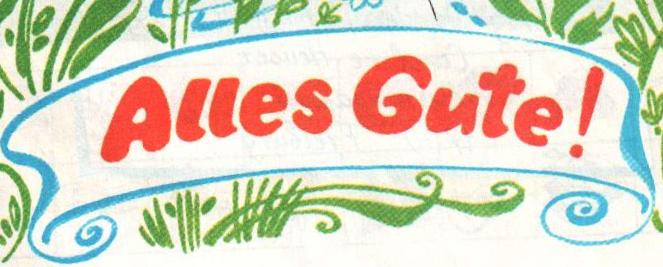